Standards: What are Design Patterns for Ontologies in IoT?
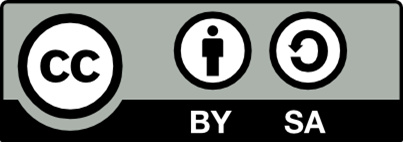 Mark Underwood | krypton Brothers
@knowlengr @kryptonbrothers 
Co-chair nist big data working group, security & privacy subgroup
13 APR 2015
Track D Synthesis - Final - F2F Meeting
1
Presenters
William Miller – mact-usa 
Geoff brown – M2MI Corp
13 APR 2015
Track D Synthesis - Final - F2F Meeting
2
Design Patterns Light
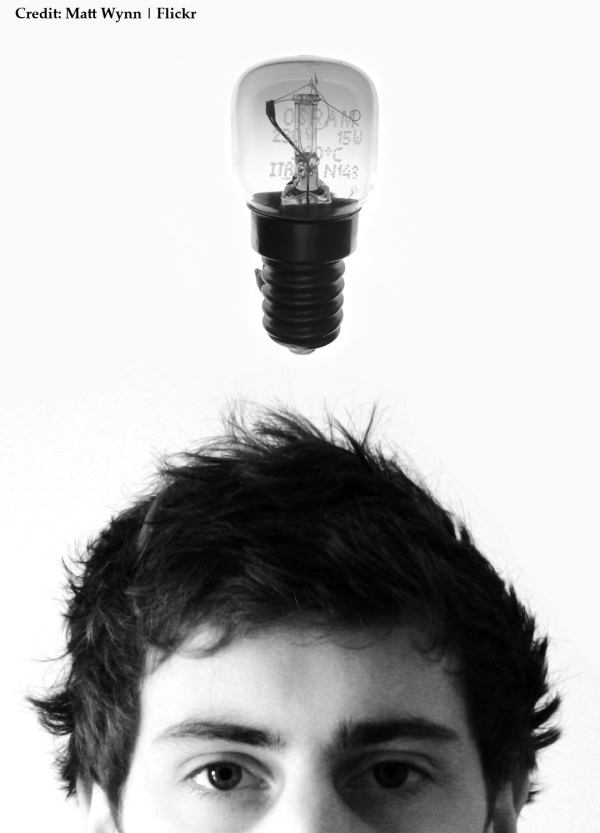 Goals
To influence software engineering practice in IoT
Pry semantic information from “code”
Embedded semantics is: Hard to share – Hard to reuse – Hard to upgrade 
Leverage Greenfield project opportunities
Foster domain-specific solutions 
Foster smart cut-and-paste templating (i.e., reuse)
Accept ongoing debate over “Is that really a design pattern?”
13 APR 2015
Track D Synthesis - Final - F2F Meeting
3
Ontology-based Design Pattern Features
Logic
Automated reasoning via union of classes, disjoint classes, multi-inheritance, datatype property, existential restriction, etc.
Architectural
Taxonomy (lightweight, canonical across developers)
Metamodels
Artifacts such as UML graphs
Slot – Value operations, data structures 
Orchestration and Workflow
Usability 
Orderly access to domain-specific natural language solution “explanations” 
Developer / analyst accessibility 
Network-ready
Roles: Analyst-Ontologist | Developer | Domain Expert
Simulate | Test | Audit | Forensic Automation (“new”)
Test harness created from use cases, expressed in metamodel
DevOps for IoT
- Cite: neon-project.org
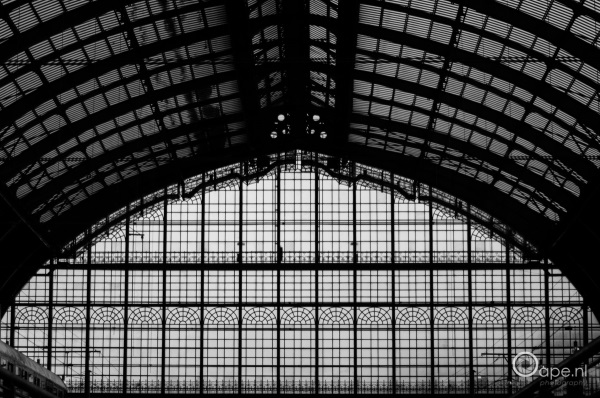 13 APR 2015
Track D Synthesis - Final - F2F Meeting
4
Presentation by William MillerQuick Skim for Gist
13 APR 2015
Track D Synthesis - Final - F2F Meeting
5
Miller – Stds List
13 APR 2015
Track D Synthesis - Final - F2F Meeting
6
Miller – Cont’d
13 APR 2015
Track D Synthesis - Final - F2F Meeting
7
Miller- Cont’d
13 APR 2015
Track D Synthesis - Final - F2F Meeting
8
Miller – XMPP + extended
13 APR 2015
Track D Synthesis - Final - F2F Meeting
9
Credit: CBS Television
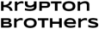 Mark Underwood
Principal
Design Modularity to Reasoning Systems 
or
IoT Ontology Meets CSI
13 APR 2015
Track D Synthesis - Final - F2F Meeting
10
Forensics & other use cases
Would focus on use cases energize sdo’s?
13 APR 2015
Track D Synthesis - Final - F2F Meeting
11
Digital Forensics: Story of an Intrepid IoT Engineer
Scenario 
It’s 2050 and the smart city is a reality – albeit jumbled and haphazardly evolved. A terminal and parking garage at a major airport has collapsed and the public wants answers. The nimble (downsized) economy means a small team of software engineers (you) is responsible for data streams from several hundred thousand sensors, cameras and myriad assorted devices. Many contractors have had a hand at building the sensor systems over a decade of software projects, stop-start funding and political interference.
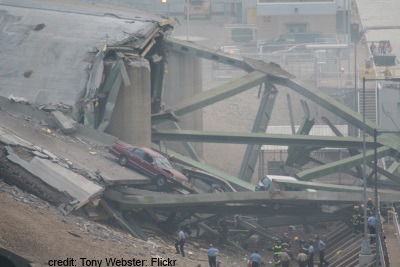 13 APR 2015
Track D Synthesis - Final - F2F Meeting
12
Q: What device data is relevant to the building collapse?E: Isn’t “relevance” an analytics problem?
Design pattern: ontologies may be omitted from the software engr canon, but taxonomies, semantics offer a semblance of order that customers will expect from system architectures.
13 APR 2015
Track D Synthesis - Final - F2F Meeting
13
Craft vs. Engineered Ontologies
Craftsperson Approach
Design new framework for device generation
Set bits to turn features on or off 
“Fast” prototyping 
Distaste for overhead 
Developer impersonates a domain expert
Engineering Approach
Create models for each device 
Leverage existing models (even if from different domains)
Build cross-generational self-describing frameworks
Slower initial prototyping, but faster with each new model 
Accept overhead, generated- / interpretative solutions
Developer facilitates domain expert scripting / templating
Accept “fragility”
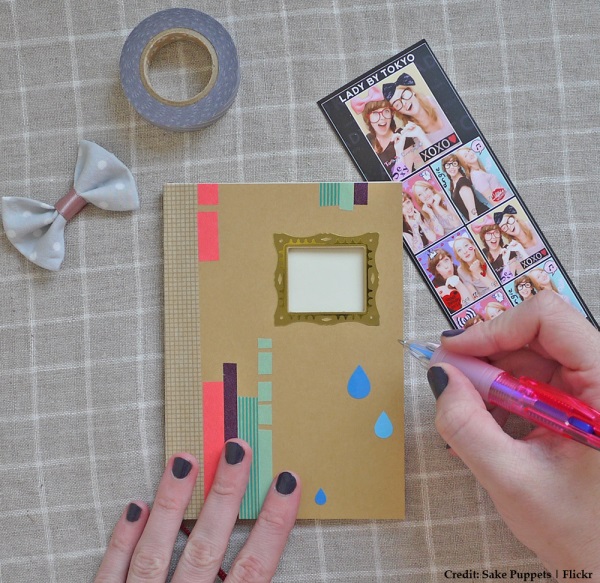 13 APR 2015
Track D Synthesis - Final - F2F Meeting
14
Bake in the Ontology?
The curious (?) case of HL7 FHIR
Help? Hinder? Make no difference?
13 APR 2015
Track D Synthesis - Final - F2F Meeting
15
HL7 FHIR – Standards Integration
13 APR 2015
Track D Synthesis - Final - F2F Meeting
16
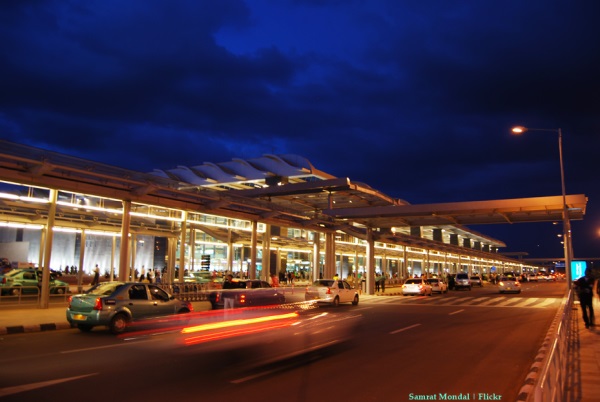 Q: Was a black SUV driving by the west gate casing the airport over the past year?E: Which devices sensed the gate? When?
Design pattern: device properties such as location map to knowledge in complicated, unanticipated patterns
13 APR 2015
Track D Synthesis - Final - F2F Meeting
17
Q: Which devices are still working?E: Over the years, some devices were obsoleted or suppliers went out of business. Not my fault.
design pattern: longitudinal cmdb for iot
Proposed solution: big data animation with fwd/bck replay
13 APR 2015
Track D Synthesis - Final - F2F Meeting
18
Sensor ProvenanceVia Old School CMDB
13 APR 2015
Track D Synthesis - Final - F2F Meeting
19
IoT & Big Data Velocity
Premise: system architects should design to evolve to real time frameworks.
13 APR 2015
Track D Synthesis - Final - F2F Meeting
20
Microsoft IoT Framework (HDInsight)
Where is the ontology?
Where is provenance?
13 APR 2015
Track D Synthesis - Final - F2F Meeting
21
“Modern” Ontology-enabled Sensor Provenance
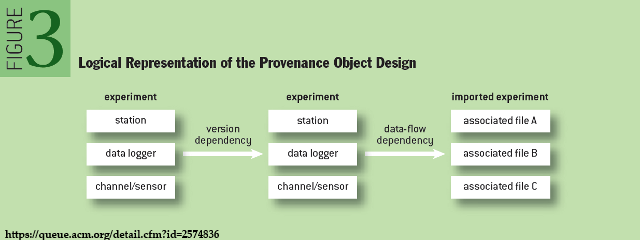 Prov-O
Leverages Big Data frameworks
Stream-ready (Storm, Spark, etc.) 
Version-aware
Measurement, event, calibration concepts across domains 




Cite: Hensley, Sanyal, New “Provenance in Sensor Data Mgmt” ACM Queue, 11(12), 2014.
13 APR 2015
Track D Synthesis - Final - F2F Meeting
22
Connection:Provenance + Ontology
Who concluded what about who when?
Old: intelligent agent. New: analytics-as-a-service
13 APR 2015
Track D Synthesis - Final - F2F Meeting
23
Q: Who is that in the video? (What did the detection?)E: Am I legally able to fuse data needed to answer?
Design pattern: privacy issues infuse iot ubiquity
13 APR 2015
Track D Synthesis - Final - F2F Meeting
24
Q: Will that IoT evidence stand up in court?E: We can’t trust data from that sensor.
Design pattern: provenance, uncertainty, intermittent streams and “triangulated” inference
13 APR 2015
Track D Synthesis - Final - F2F Meeting
25
Q: But why does the other camera show something different?E: Sorry. That device wasn’t designed to collect that sort of information.
Design pattern: mapping device to mission (see dod, dhs cyberphysical systems research)
13 APR 2015
Track D Synthesis - Final - F2F Meeting
26
Integrate IoT + Analytics
Analytics integration is not “Maybe later”
13 APR 2015
Track D Synthesis - Final - F2F Meeting
27
Q: Why don’t you have data for 10:23A the day of the collapse?E: Sorry. That sensor’s data is aggregated.
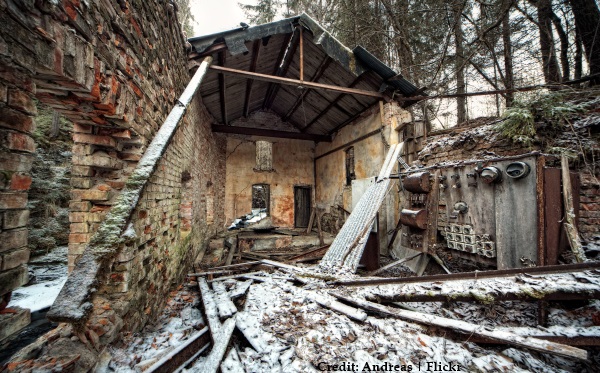 Design pattern: metaknowledge about device granularity and edge computation
13 APR 2015
Track D Synthesis - Final - F2F Meeting
28
Q: Local TV news knew it would snow that day. Why didn’t your sensors take that into account?E: Sorry. Interop problem.
Design pattern: low tolerance for interop disconnects 
Design pattern: multisensor correlation design
Pattern? Intermittent, partially relevant time & Gps streams
13 APR 2015
Track D Synthesis - Final - F2F Meeting
29
Q: What happened to sensors on the west side of the building?E: Somebody cut power to the subnet and we lost the array.
Design pattern: network and infrastructure dependencies
Can “simple” issues like power outage, lost signal create onramps for larger projects/
13 APR 2015
Track D Synthesis - Final - F2F Meeting
30
“The nice thing about standards is that there are so many to choose from.”
Ontologies for: Geospatial integration, provenance, domains (e.g.,biomedical), security and privacy
13 APR 2015
Track D Synthesis - Final - F2F Meeting
31
Mainstreaming of IoT
Add in Big data volume / variety
What it will mean for iot system builders
Much of the The public thinks we’re already there
13 APR 2015
Track D Synthesis - Final - F2F Meeting
32
Smart City Crimesolving
Brush over data incompatibilities
Ignore data ownership
Assume data trustworthiness, reliable
13 APR 2015
Track D Synthesis - Final - F2F Meeting
33
“Mainstream”Geospatial Information Fusion
What seems “Elementary” may be anything but.
13 APR 2015
Track D Synthesis - Final - F2F Meeting
34
Ontology Needs As Exposed by Fusion Tasks
Challenges in time base and synchronization (sampled vs. “continuous” streams)
Dissimilar Event frameworks (see Complex Event Processing models)
Changes in one sensor technology affect fused sensor streams 
Connecting static data (e.g., GPS) to streams (e.g., video) 
Recreation scenarios for simulation, test, audit, forensics (-> Big Data frameworks)
13 APR 2015
Track D Synthesis - Final - F2F Meeting
35
The Standards Influence Maze
13 APR 2015
Track D Synthesis - Final - F2F Meeting
36
Phil Archer phila@w3.org
What device model abstractions apply to IoT system developers?
13 APR 2015
Track D Synthesis - Final - F2F Meeting
37
Semantic Sensor Network Ontology
13 APR 2015
Track D Synthesis - Final - F2F Meeting
38
Related Threads (Maybe not stds)
Process Specification Language (Gruninger) 
Constrained Application Protocol CoAP (Miller) 
Complex Event Processing 
Intelligent Agents
Domain Specific Languages
Decentralized (edge aggregation or preprocessing)
Abstract Services (from XMPP): Federation, Gateway, “Direct I/O,” Concentration  
SENSEI & other EU initiatives 
Simulation, Prototyping and Test Environments 
DoD fusion, composable services
13 APR 2015
Track D Synthesis - Final - F2F Meeting
39
IoT Events, Processes
XMPP Events
XMPP Discovery
XMPP XEP-0325-SN Control 
XMPP XEP-0324-SN Provisioning 
Error Recovery, Correction (XMPP TEDS) 
XSLT for W3C uniformity  
Decision framework
13 APR 2015
Track D Synthesis - Final - F2F Meeting
40
IoT Objects, Things (Examples)
Battery-powered Sensors (XMPP XEP-0000-SN)
Concentrators (XMPP XEP-0326-SN) (Miller, Voas)
Actuators
Communication Channels (Voas)
Smart Transducers, Transducer Electronic Data Sheets (21451)
Self-ID, self-describing, time- location-aware, networked, resident metadata 
Require sub-ontologies?
13 APR 2015
Track D Synthesis - Final - F2F Meeting
41
Networked IoT Devices
Related work: Named Data Networking http://bit.ly/1BsEZPK
Conceptual: ACM’s “information-centric networking”
Data-centric security, adaptive routing, in-network storage
Cite: networked sensors 
Software Defined Networks 
Interesting – Out of scope for this presentation
13 APR 2015
Track D Synthesis - Final - F2F Meeting
42
Named Data Network Use Case: Cyber-physical Systems
http://bit.ly/1BsEZPK
13 APR 2015
Track D Synthesis - Final - F2F Meeting
43
Cross-Cutting Concerns
Temporal measurement, reasoning
Geospatial measurement, reasoning 
Message parsing, interpretation (XMPP: “IoT Message Channel”) 
Principally rely on work by others? 
Ambiguities and Weak Definitions 
“Meter” Compare IEC 61968, Multispeak V4.1, IEC 61970, NAESB PAP10 (Steve Ray) 
Workflow and Orchestration 
Semantic Workflow (Jack Hodges) 
Data fusion workflow (Underwood)
Provenance 
SSNO + PROVO-O (Jenson), Stale sensor data, failed devices, sensors in motion (Voas)
13 APR 2015
Track D Synthesis - Final - F2F Meeting
44
Design Patterns
Stimulus – Sensor – Observation (C. Henson) 
Sensors as Agent-based or Control Entities (G. Berg-Cross et al.) 
Middleware adapted / co-opted for IoT (G. Berg-Cross) 
Big Data ontology solutions, approaches (G. Berg-Cross) 
Pub/sub, discovery/integration, in-networking “paradigms” (G. Berg-Cross) 
Updates to Software Development Life Cycles (SDLC) for Real Time / High Velocity Systems (Underwood)
13 APR 2015
Track D Synthesis - Final - F2F Meeting
45
Lessons Learned
Lessons from using SSN Ontology 
Semantic annotation issues (Barnaghi) 
Standard-to-standard as model-to-model interop or translation?
“Model refactoring” (S. Ray)
From DoD Sensor Platforms & Experiments 
CPOF etc.
From Ontology Summits
May need a knowledge modeling language adapted for IoT scenarios (G. Berg-Cross) 
Reusable patterns, modeling granularities, etc. (G. Berg-Cross)
13 APR 2015
Track D Synthesis - Final - F2F Meeting
46
Edge Proximity
Taxonomies & Identification: Universal Unique Identifier (Miller)
 Semantics at the Edge (C. Henson) 
=> Lessons from distributed computing literature? 
Are old, new or hybrid design patterns visible?
13 APR 2015
Track D Synthesis - Final - F2F Meeting
47
Security, Privacy, Resilience, Audit
Q: Does the device and its subnet operate after the collapse?
XMPP – Encryption, service broker “isolation” 
XMPP – Private, group, public provisioning; decommissioning 
Trust frameworks 
Quality of Service (QoS in Oasis MQTT) 
Ownership “bundle” (Voas, Underwood)
Security and Privacy Lessons from Big Data
13 APR 2015
Track D Synthesis - Final - F2F Meeting
48
Standards Orgs & Initiativesupdated
European Research Cluster on IoT
Project Haystack 
Wi-SUN Wireless smart utility networks 
AllJoyn | OPENIoT 
ISO/IEC/IEEE 21451-1-4 | XMPP IoT 
Eu Lighthouse Integrated Project IoT-A 
AllSeen Alliance 
OneM2M 
Process Specification Language
Open Interconnect 
* more at Postscapes.com
W3C – Web of Things Community Group 
Industrial Internet Consortium 
ECHONET Consortium (home appliances, LITE spec, cert equip) 
Share-PSI 2.0 Thematic Network (EU Open Data initiatives) 
ZigBee Alliance (IEEE 802.15)
Oasis Message Queuing Telemetry Transport (IBM, Cisco, Red Hat, Tibco, Facebook) 
ISO/IEEE 11073 Health Informatics Devices 
OGC Sensor Web Enablement 
International Telecommunication Union (IoT-GSI)
13 APR 2015
Track D Synthesis - Final - F2F Meeting
49
Related Standards & Groupsupdated
OGC Spatial Data (GeoSPARQL, NeoGeo, ISA Locn)
IEEE TC’s: Smart Cities, Big Data, Cybersecurity, IoT Communities
Semantic Sensor Web (OGC + SWE specifications) 
RFID 
W3C Semantic Sensor Networks Incubator Group
BPMN – BPEL: Connect to other enterprise events, workflow 
REST (Bosch) 
Thread Group (Google, etc.)
Heterogeneous System Architecture Foundation 
Micro Electro Mechanical Systems (MEMS) Industry Group 
Marine Metadata Interoperability Project 
City Pulse Project | Knoesis  
Temporal Abstractions Ontology 
Temporal Ontologies (e.g., SWRLTO) 
JSON (Steve Ray)
Apple HomeKit
13 APR 2015
Track D Synthesis - Final - F2F Meeting
50
Ontology Developers or Standards
Quantities (qudt.org) (J. Hodges)
Human Health: Anatomical parts, symptoms, diseases (obofoundry.org) (J Hodges) 
ZigBee Ontology (Chien et al., 2013) 
W3C Semantic Sensor Network XG Final Report (June 2011) 
SENSEI, SemSorGrid4Env (G. Berg-Cross) 
Activity Streams (Slides by C. Messina @Google)
CHALLENGES 
Ontologies have dissimilar design (J. Hodges) 
Ontology-to-ontology mapping is difficult, impossible or manual (J. Hodges) 
Manufacturer-driven “ontologies” (e.g., Siemens, Vandrico) 
Need for ontology-based standards (G. Berg-Cross)
13 APR 2015
Track D Synthesis - Final - F2F Meeting
51
Questions
How can an IoT ontology / standard help avoid a dead end (update when a standard updates?)
What about IoT ontologies and vendor lock-in issues? Are there ways that integrating an ontology can create a competitive edge, or does it allow competitors into the game?
IoT standards and universal access?  How? Discovery? Standardized taxonomies? Metadata?
Can a standardized IoT ontology help to lower cost for integrators, startups or bridge technologies?
13 APR 2015
Track D Synthesis - Final - F2F Meeting
52
Questions – 2
Heads-up for nonprofits and NGOs: Are there broader social problems that IoT ontologies, working in connection with open data, or linked data initiatives can do “good” while preserving privacy and intellectual property?
Can a more readily accessible ontology / std broaden a market? What antecedent conditions?
What lessons can be learned from early (IoT, IoT-ontology) adopters? 
Which organizations should be added to slide 5? 
Which roles have been omitted from the “Influence Maze? (slide 6)
What partnerships are working well? Which aren’t?
Specific Challenge areas? (Power mgmt., security, signal post-processing, provenance, signal quality, discovery, metadata, network issues, Big Data
Lessons from history: Modsim, Sensor fusion, CEP, intelligent agents, middleware, embedded systems
Favorite use cases: how you’ll know there’s a place for ontologies in IoT
IEEE 1588 temporal / time issues
13 APR 2015
Track D Synthesis - Final - F2F Meeting
53
Credit: Ontology Summit 2015
http://ontolog.cim3.net/OntologySummit/2015/
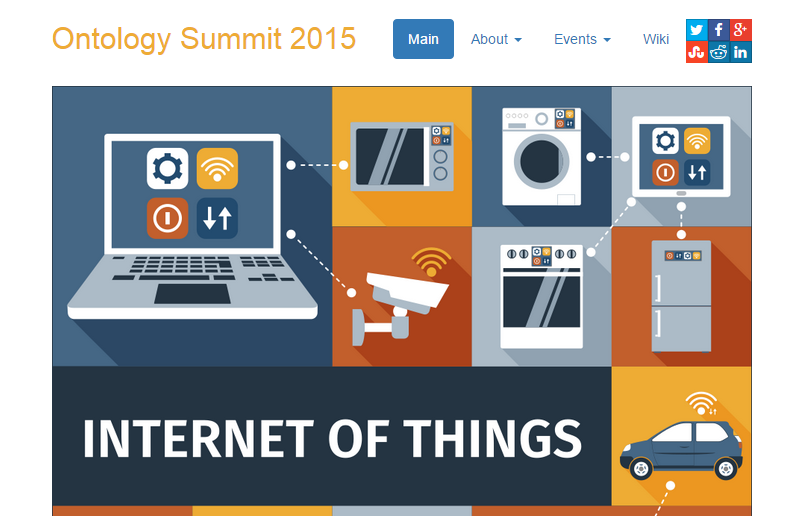 13 APR 2015
Track D Synthesis - Final - F2F Meeting
54